Lịch sử và Địa lí 4
Vùng Đồng bằng Bắc Bộ
Bài 9: Thăng Long - Hà Nội 
(Phần I, II)
Ấn để đến trang sách
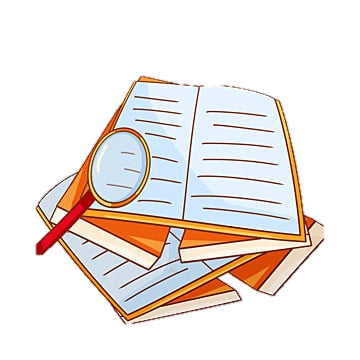 Đọc thông tin và trả lời câu hỏi sau đây: “Em hãy kể tên những địa danh, di tích, thắng cảnh của Hà Nội mà em biết.”
Ấn để đến trang sách
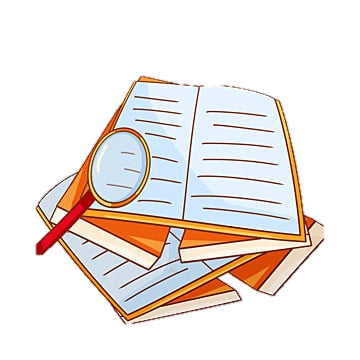 VỊ TRÍ ĐỊA LÍ, ĐẶC ĐIỂM TỰ NHIÊN 
VÀ TÊN GỌI KHÁC CỦA THĂNG LONG – HÀ NỘI
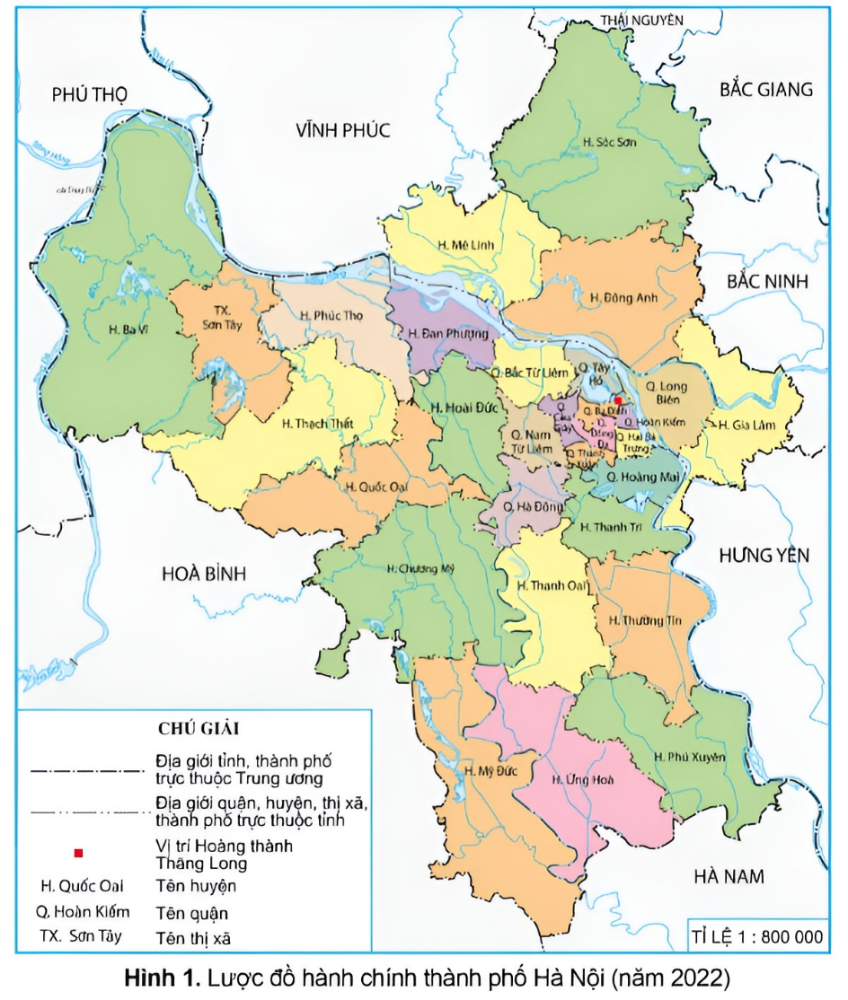 Hoạt động nhóm
Quan sát hình ảnh và trả lời câu hỏi:
Xác định vị trí địa lí của Thăng Long – Hà Nội trên lược đồ, xác định những tỉnh tiếp giáp với Hà Nội.
Vị trí: nằm ở trung tâm của vùng Đồng bằng Bắc Bộ.
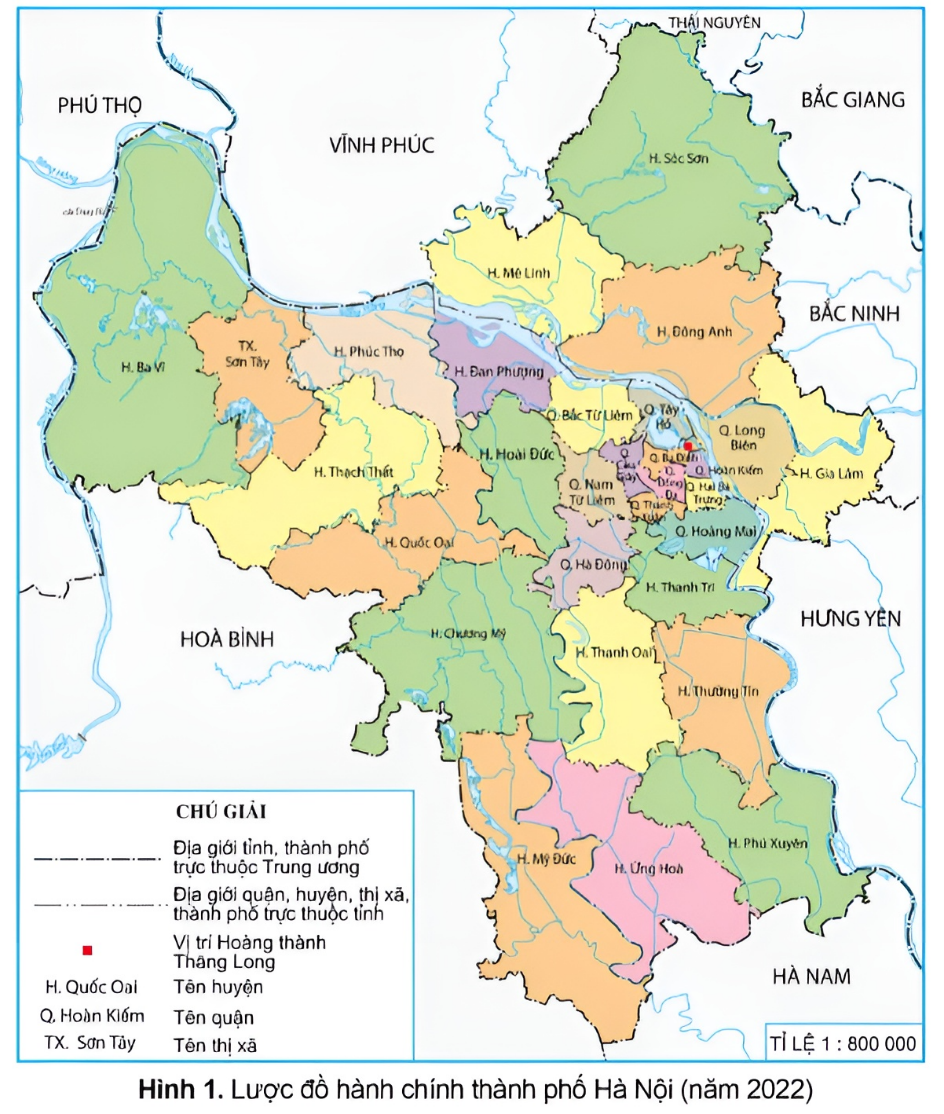 Tiếp giáp: Phú Thọ, Vĩnh Phúc, Thái Nguyên; Bắc Giang; Bắc Ninh; Hưng Yên; Hà Nam; Hòa Bình.
Đọc thông tin và trả lời câu hỏi:
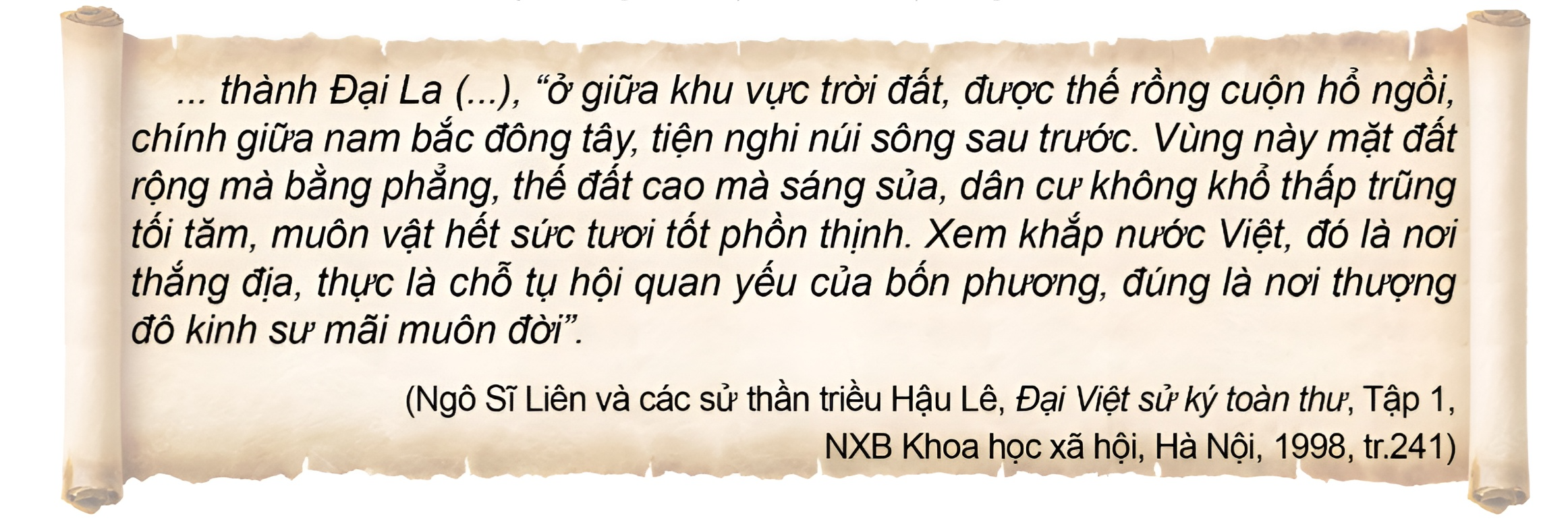 Đọc Chiếu dời đô, hãy nêu đặc điểm tự nhiên của Thăng Long.
Em hãy kể thêm một số tên gọi khác của Thăng Long – Hà Nội.
Đặc điểm tự nhiên
“ở giữa khu vực trời đất, chính giữa nam bắc đông tây, tiện nghi núi sông sau trước”.
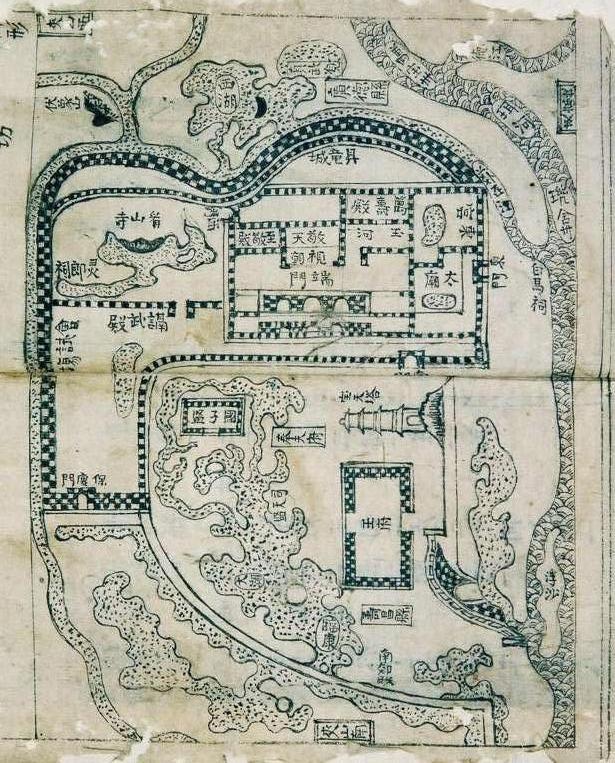 “mặt đất rộng mà bằng phẳng, thế đất cao mà sáng sủa, dân cư không khổ thấp trũng tối tăm, muôn vật hết sức tươi tốt phồn thịnh”.
“là nơi thắng địa, là chỗ tụ hội quan yếu của bốn phương”.
Sơ đồ của Hoàng thành Thăng Long
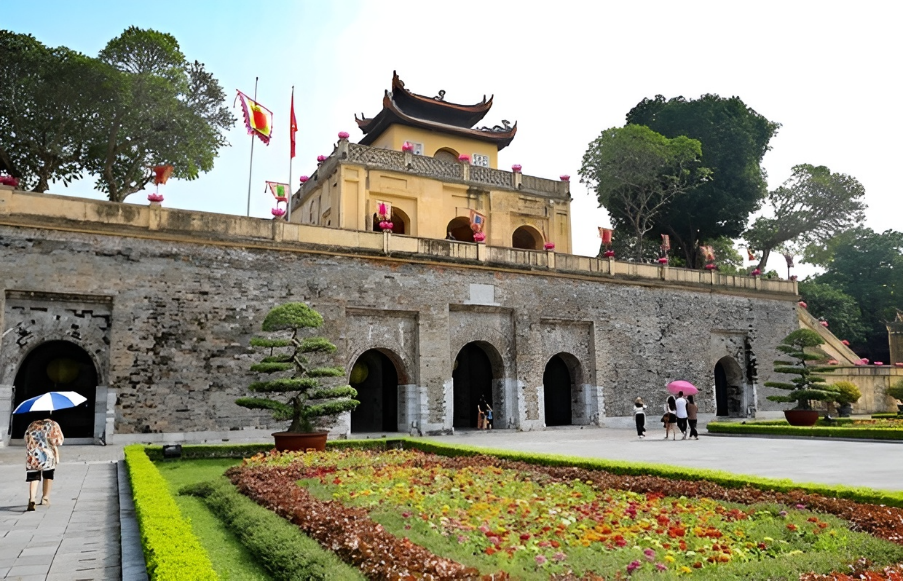 Tên gọi khác
Tống Bình
Đại La
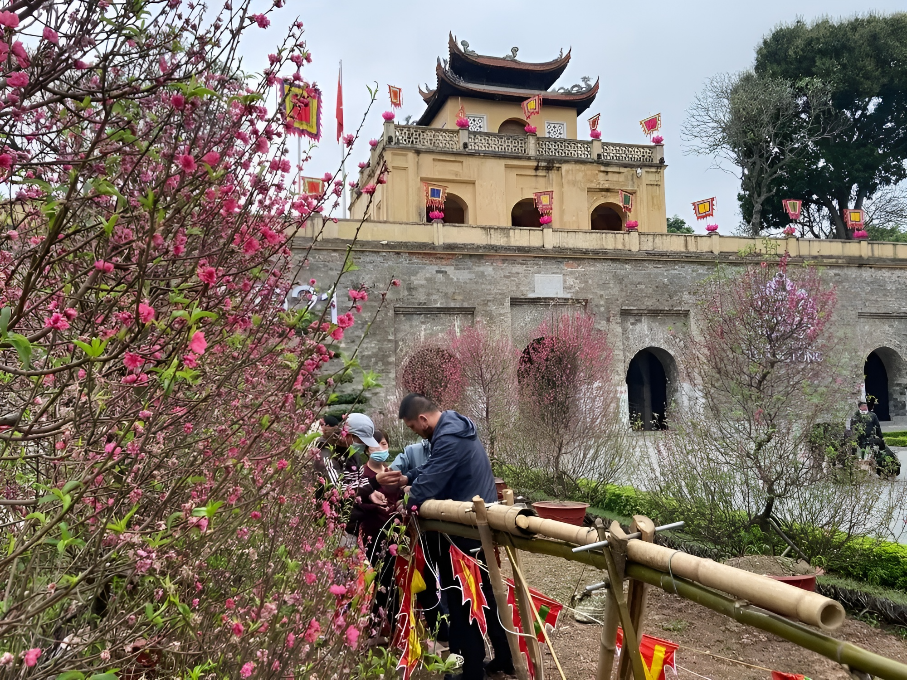 Thăng Long
Đông Đô
Đông Quan
II. MỘT SỐ NÉT CHÍNH VỀ LỊCH SỬ THĂNG LONG – HÀ NỘI
Hoạt động nhóm
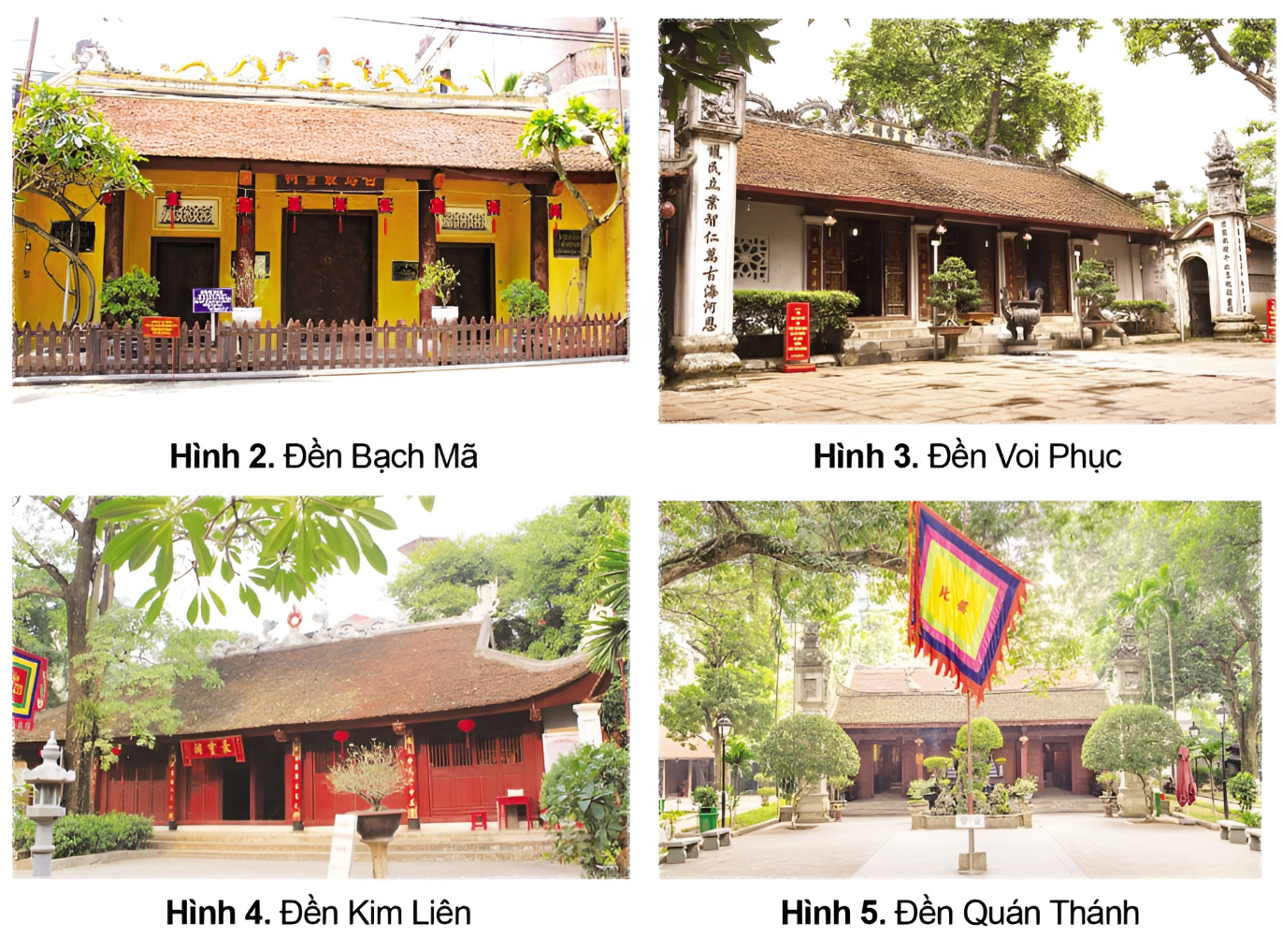 Nhóm 1 + 3
Nhiệm vụ 1
Đọc thông tin SGK về Thăng Long tứ trấn, quan sát từ hình 2 đến hình 5 SHS tr.48 và hoàn thành Phiếu học tập:
PHIẾU HỌC TẬP
Nhóm 2 + 4
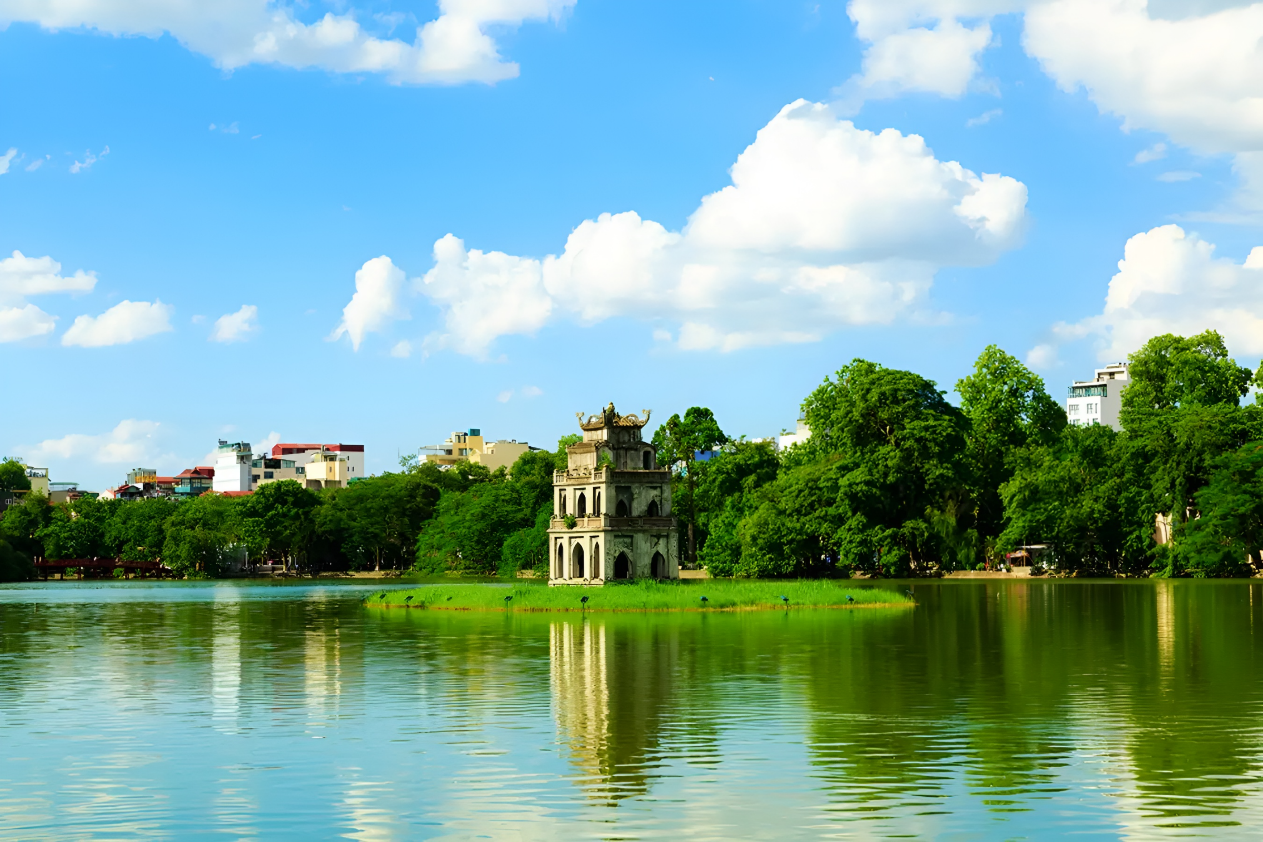 Đọc thông tin về sự tích Hồ Gươm, quan sát hình 6, hãy kể lại câu chuyện sự tích Hồ Gươm. Khuyến khích sáng tạo trong cách trình bày, có thể đóng vai, kể chuyện diễn cảm.
Nhiệm vụ 2
Hình 6. Hồ Gươm Hà Nội
Nhóm 6 + 8
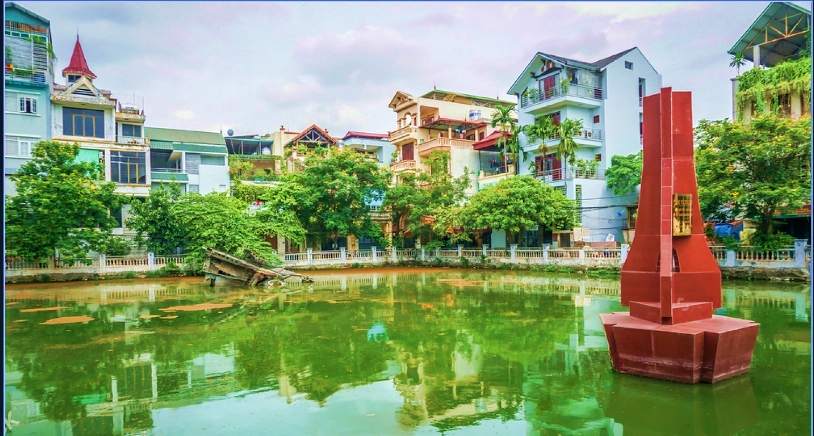 Đọc thông tin về chiến thắng “Điện Biên Phủ trên không”, quan sát hình 8, trình bày tóm tắt về chiến thắng “Điện Biên Phủ trên không” năm 1972.
Nhiệm vụ 4
Hình 8. Xác máy bay B-52 của Mỹ tại hồ Hữu Tiệp (Hà Nội)
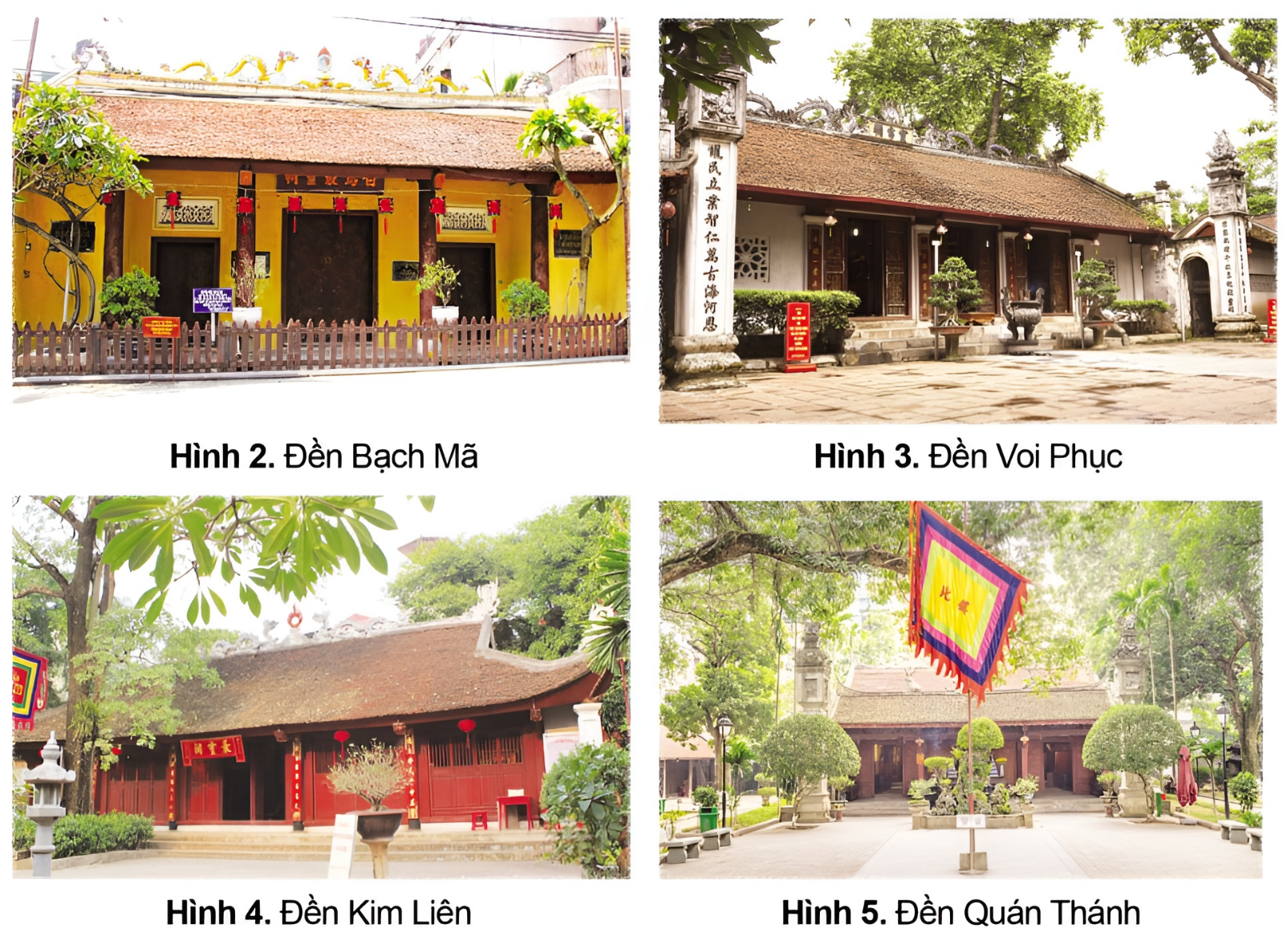 Thăng Long tứ trấn
Là 4 ngôi đền ở 4 phía thành Thăng Long, thờ những vị thần linh thiêng, trấn giữ để bảo vệ kinh thành.
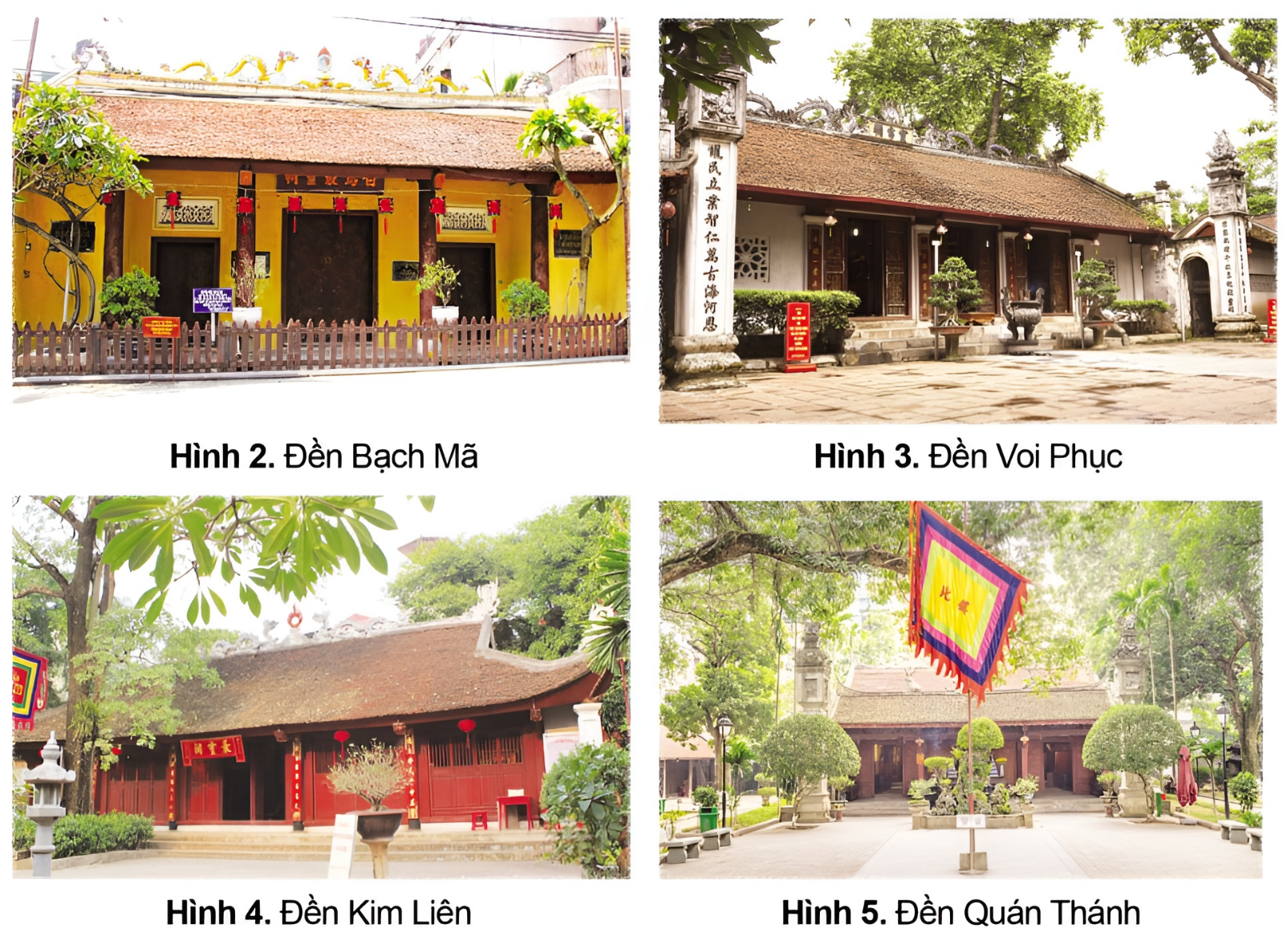 HOÀN THÀNH PHIẾU HỌC TẬP
Sự tích Hồ Gươm
Trung tâm Hà Nội
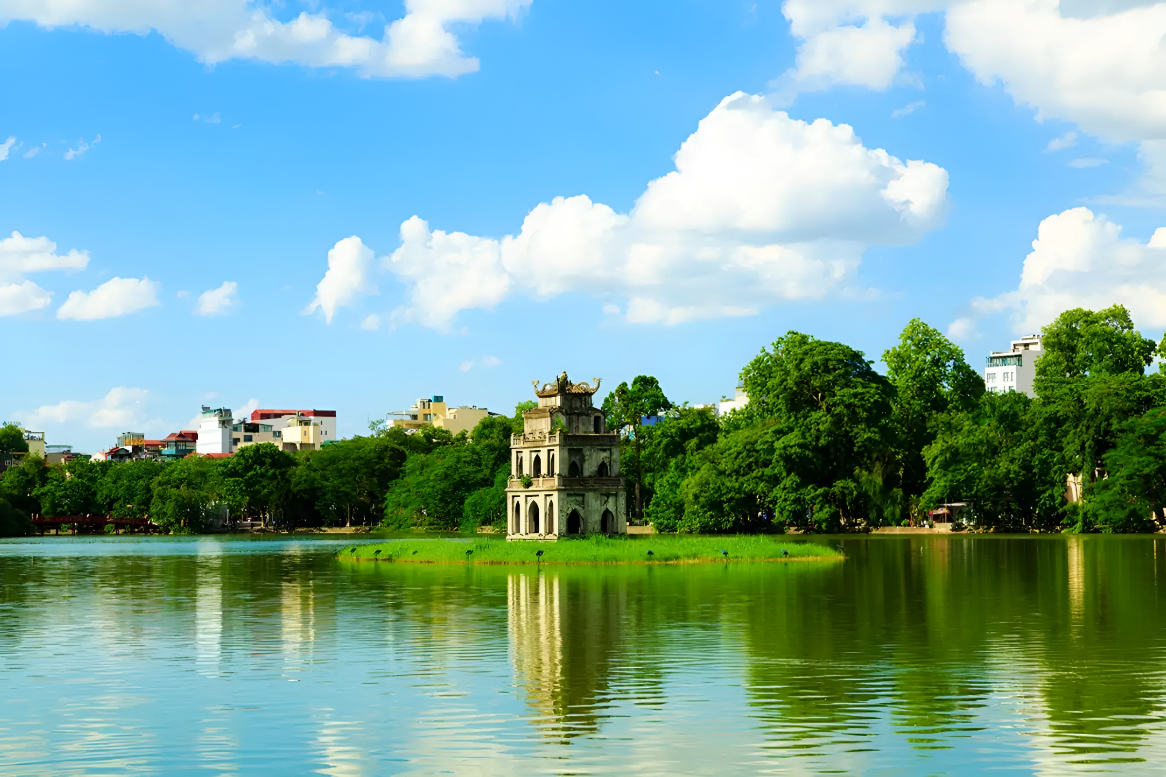 Tên cũ là Tả Vọng
Truyền thuyết Lê Lợi hoàn lại gươm báu cho Long Quân
Hồ Gươm Hà Nội
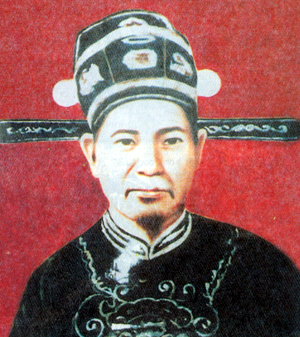 Hoàng Diệu chống thực dân Pháp
Thực dân Pháp lấy cớ sang xâm lược lần 2
1882
Buộc thực Tổng đô Hoàng Diệu phải đầu hàng
25/4/1882
Chiến đấu hết mình đánh giặc Pháp
Khi bị thất thủ  Hoàng Diệu đã tự sát
Hình 7. Chân dung 
Tổng đốc Hoàng Diệu
Chiến thắng “Điện Biên Phủ trên không”
18/12/1972
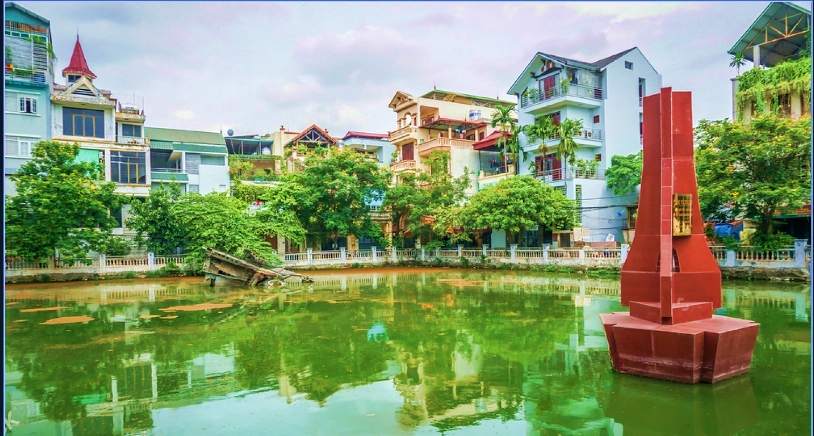 Âm mưu hủy diệt Hà Nội và các thành phố lớn ở miền Bắc
Huy động máy bay B-52 đánh phá, ném bom vào các địa điểm tập trung đông dân cư ở Hà Nội…
Hình 8. Xác máy bay B-52 của Mỹ tại hồ Hữu Tiệp (Hà Nội)
18 – 29/12/1972
Chiến thắng “Điện Biên Phủ trên không”
Quân và dân Hà Nội đã kiên cường đánh trả máy bay của Mỹ
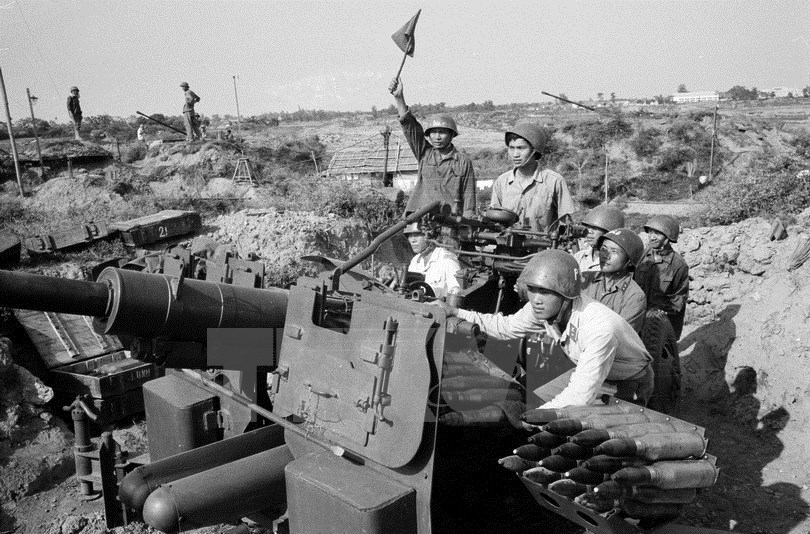 Bắn rơi 81 máy bay của Mỹ, trong đó có 34 máy bay B-52
Bộ đội ta đang ngắm bắn máy bay của Mỹ
Chiến thắng “Điện Biên Phủ trên không”
Buộc Mỹ phải chấm dứt chiến tranh phá hoại miền Bắc.
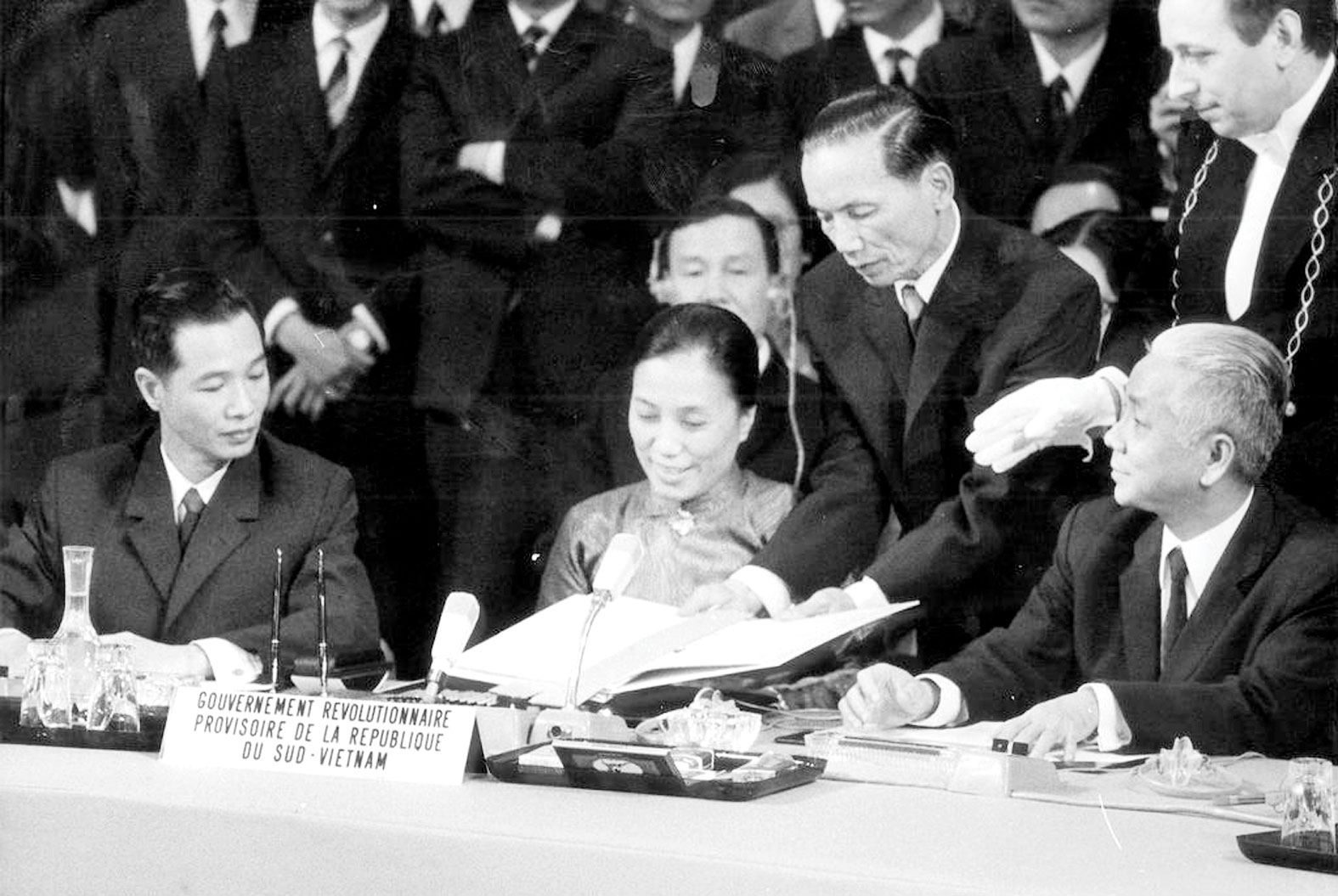 1973 – Hiệp định Paris được kí kết, công nhận độc lập, chủ quyền, thống nhất và toàn vẹn lãnh thổ của Việt Nam.
Bà Nguyễn Thị Bình tại lễ kí kết Hiệp định Paris – chấm dứt chiến tranh tại Việt Nam
Ấn để đến trang sách
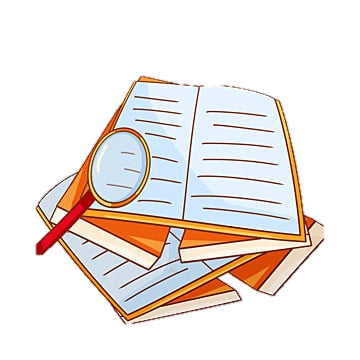 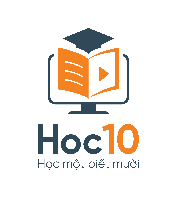 BÔNG HOA 
TẶNG CÔ GIÁO
BẮT ĐẦU
[Speaker Notes: Click BẮT ĐẦU để bắt đầu]
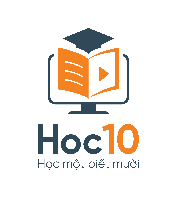 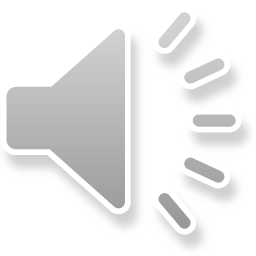 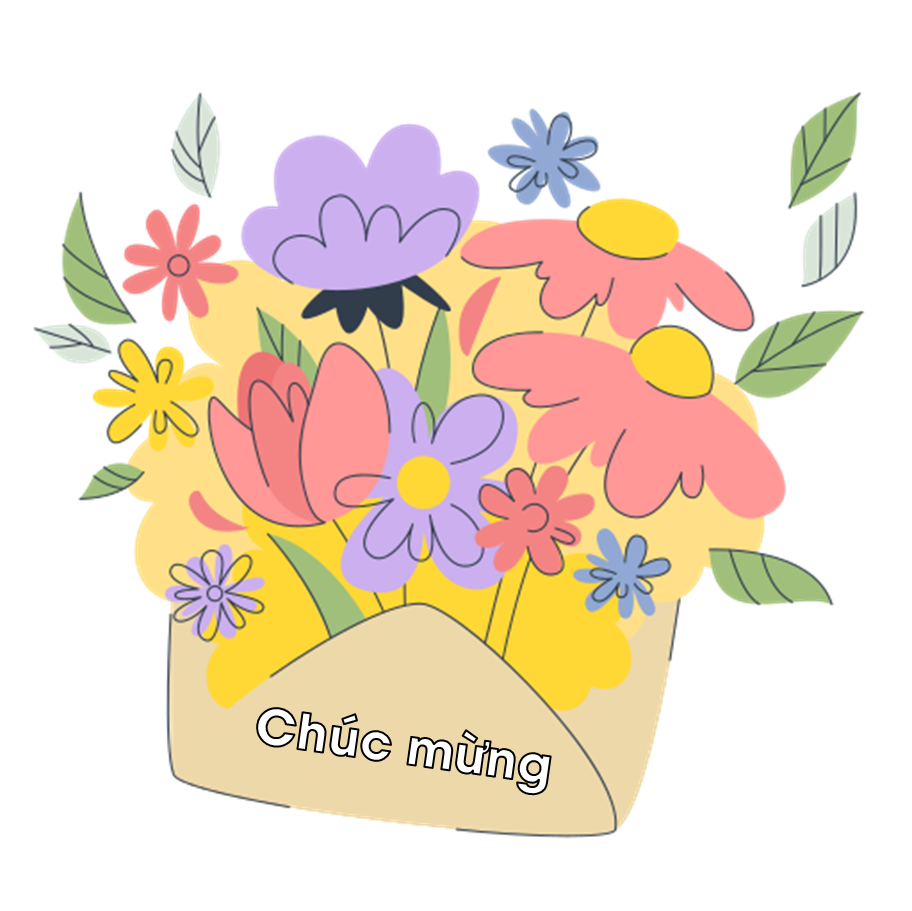 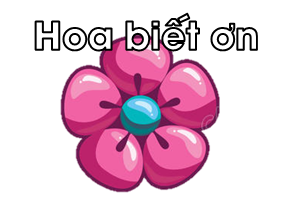 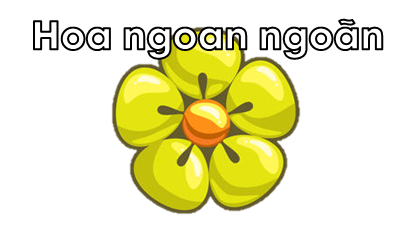 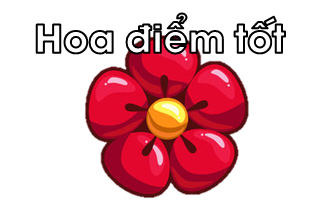 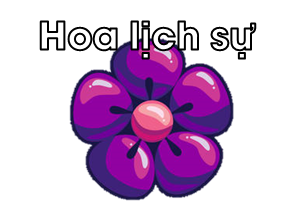 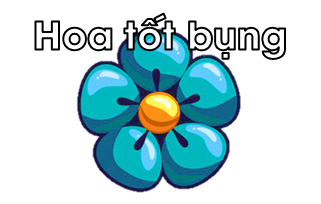 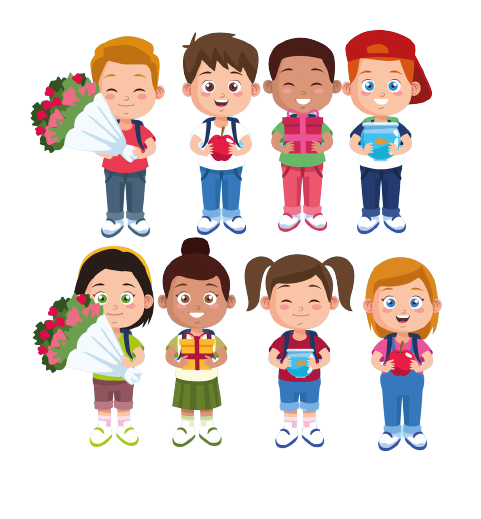 [Speaker Notes: Click vào hoa để tới câu hỏi. Tại slide câu hỏi, click vào hoa để quay về
Click vào nền hoặc nhấn enter để ra bó hoa có chữ Chúc mừng
Click vào bó hoa để tiếp tục bài học]
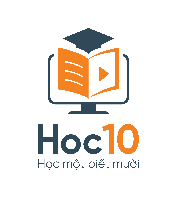 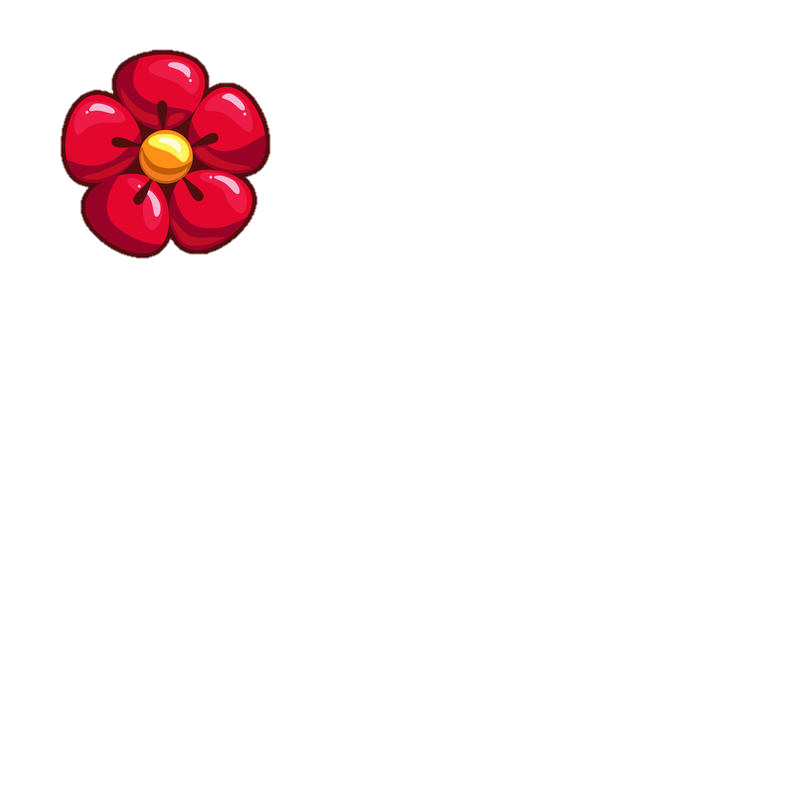 Câu 1: Hà Nội nằm ở vùng trung tâm nào?
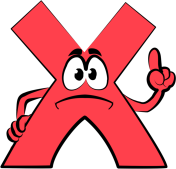 A. Vùng Trung du và miền núi Bắc Bộ.
B. Vùng Bắc Trung Bộ.
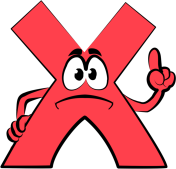 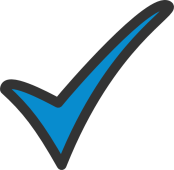 C. Vùng đồng bằng Bắc bộ.
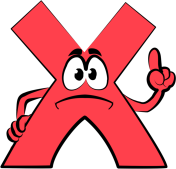 D. Vùng Đông Nam Bộ.
[Speaker Notes: CLICK VÀO A B C ĐỂ RA ĐÁP ÁN ĐÚNG SAI]
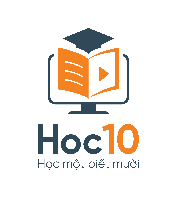 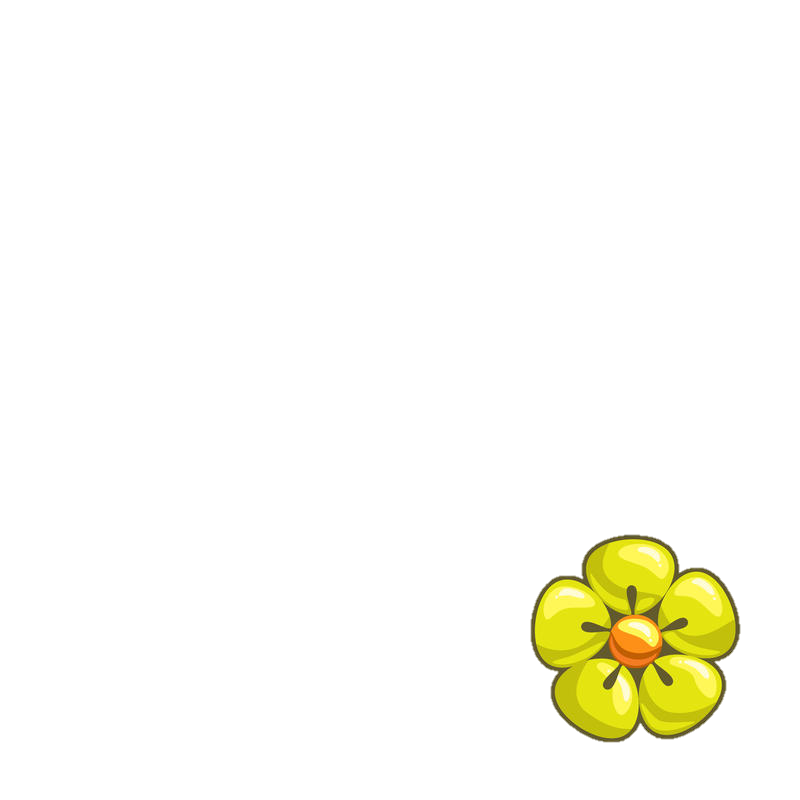 Câu 2: Bốn ngôi đền nằm ở bốn phía của thành Thăng Long được gọi là?
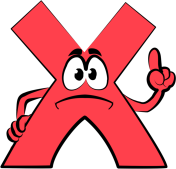 A. Thăng Long tứ phủ
B. Thăng Long tứ thánh
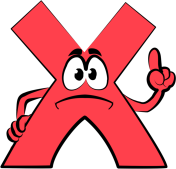 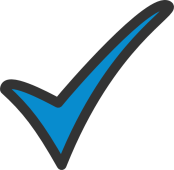 C. Thăng Long tứ trấn
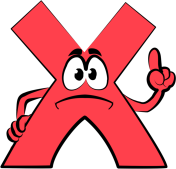 D. Thăng Long tứ mẫu
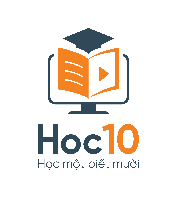 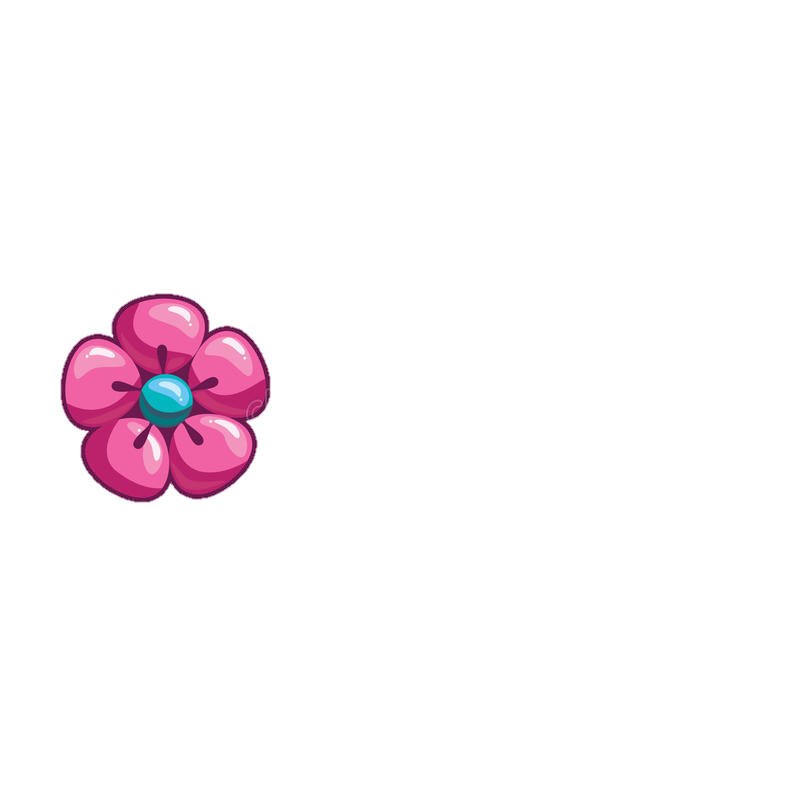 Câu 3: Di tích nằm Ở trung tâm thủ đô Hà Nội là?
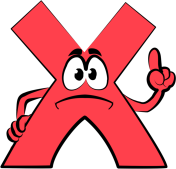 A. Hồ Ba Mẫu
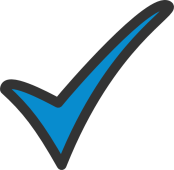 B. Hồ Gươm
C. Hồ Tây
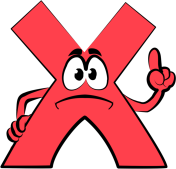 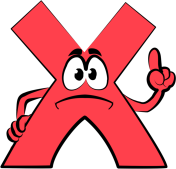 D. Hồ Bảy Mẫu
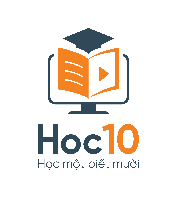 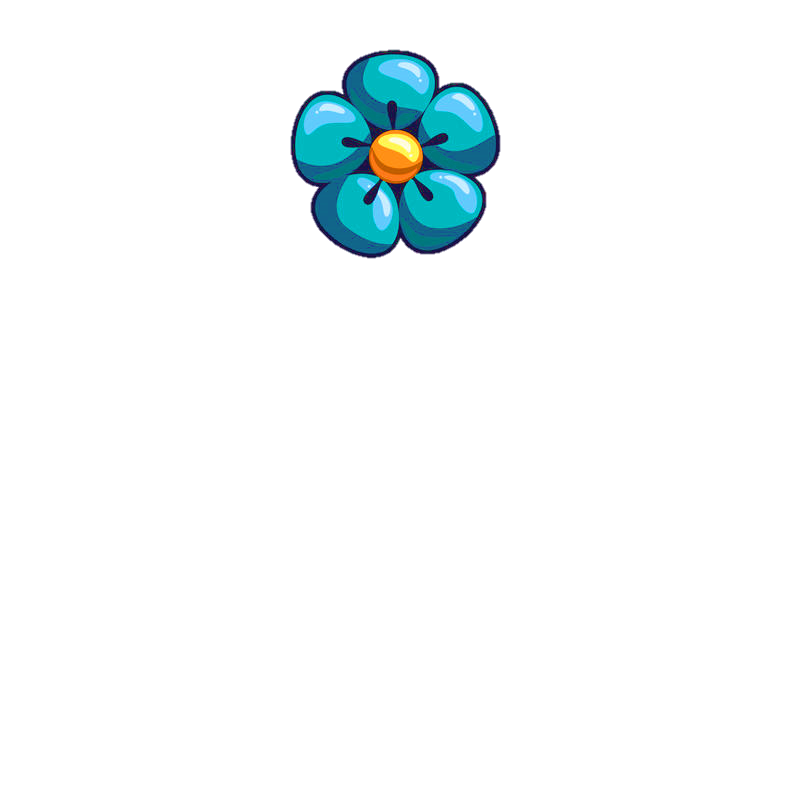 Câu 4: Để hủy diệt thành phố Hà Nội, Mỹ đã có những hành động như thế nào?
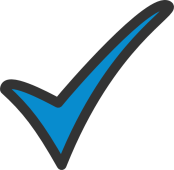 A. Ném bom huỷ diệt Hà Nội
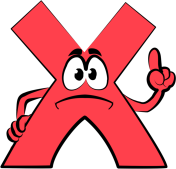 B. Cho xây dựng bệnh viện
C. Cho xây dựng trường học
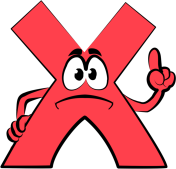 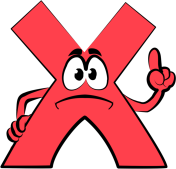 D. Cung cấp lương thực cho người dân
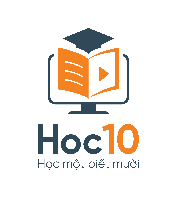 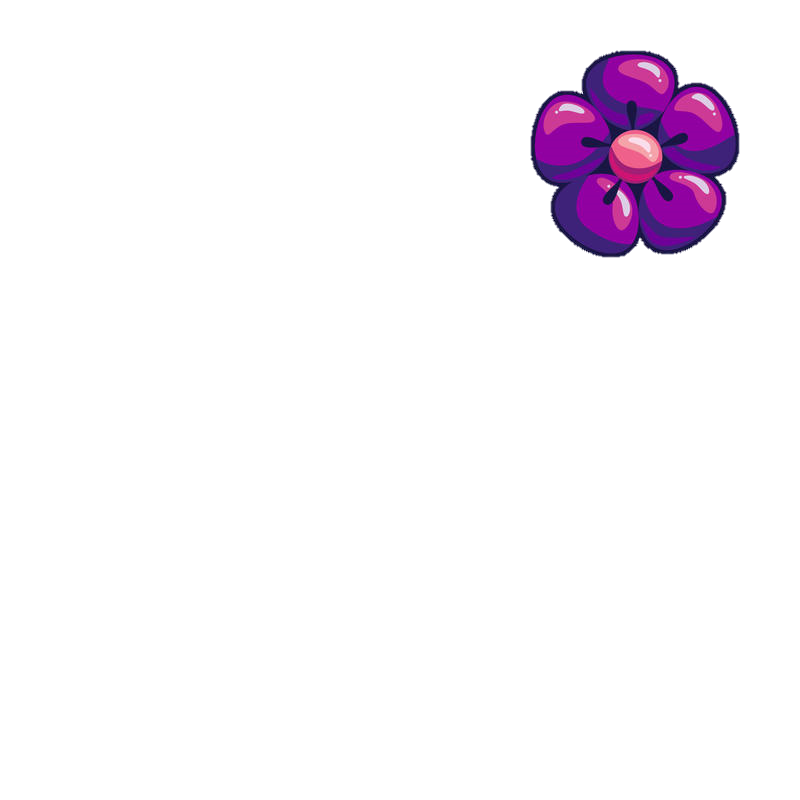 Câu 5: Di tích lịch sử - Văn hóa Hồ Gươm gắn liền với sự tích nào?
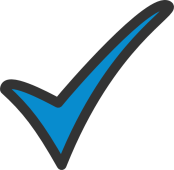 A. Lê Lợi trả gươm thần.
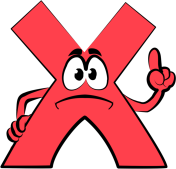 B. Vua Hùng kén rể.
C. Vết chân của Thánh Gióng.
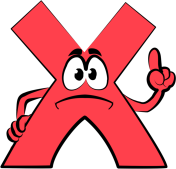 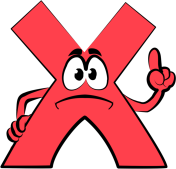 D. Lang Liêu được thần mách.
Ấn để đến trang sách
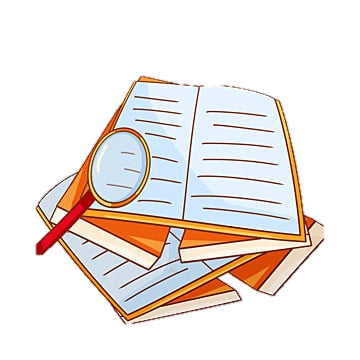 Hãy sưu tầm tư liệu và giới thiệu cho các bạn về một nhân vật hoặc một di tích lịch sử, văn hóa của Thăng Long – Hà Nội mà em yêu thích.
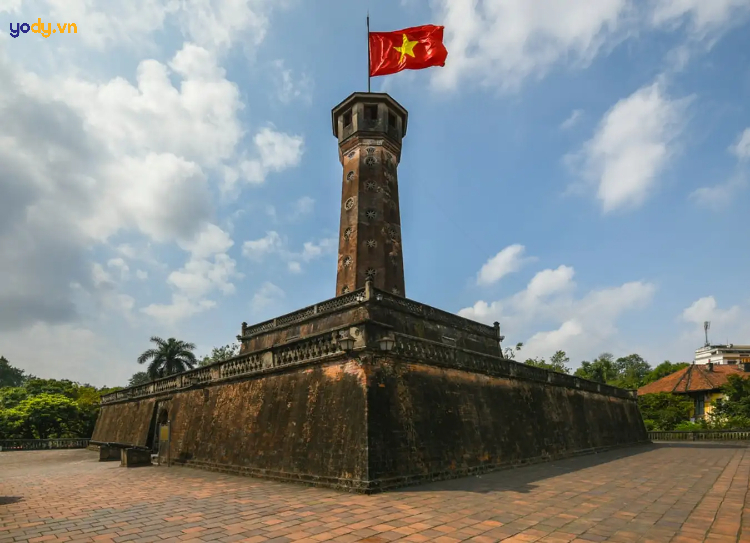 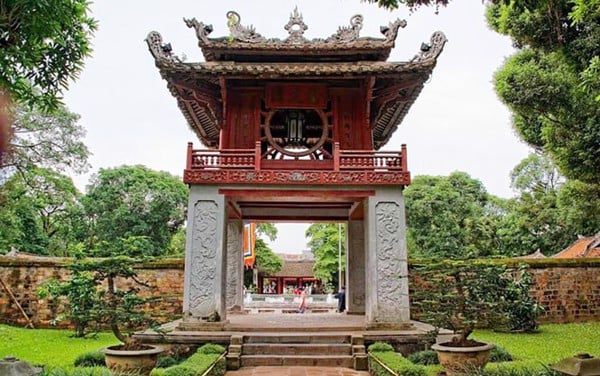 HƯỚNG DẪN VỀ NHÀ
Ôn tập lại nội dung chính của bài học ngày hôm nay, hoàn thành bài tập phần Vận dụng
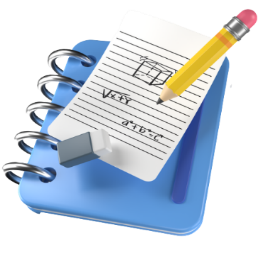 Đọc trước, tìm hiểu nội dung Phần III của bài học
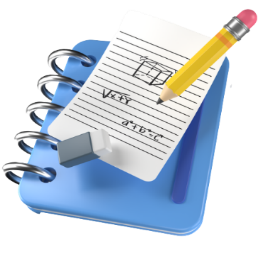 Like fanpage Hoc10 - Học 1 biết 10 để nhận thêm nhiều tài liệu giảng dạy
theo đường link:
Hoc10 – Học 1 biết 10
Hoặc truy cập qua QR code
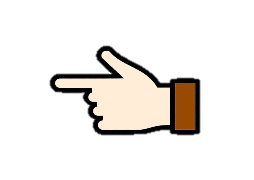 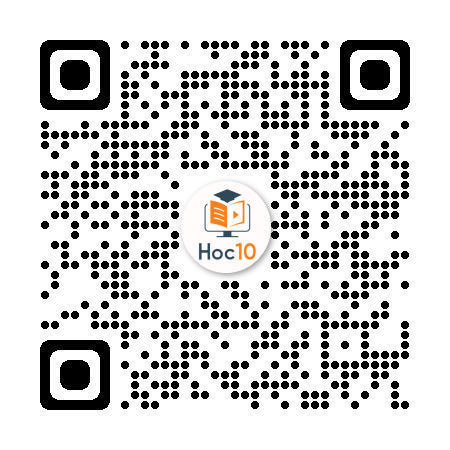